Skipskontroll og klassifikasjon
Professor Erik Røsæg
Nordisk institutt for sjørett
erik.rosag@jus.uio.no
folk.uio.no/erikro
Noen grunnleggende akter
SOLAS
Torremolinos-konvensjonen
MarPol
Lastelinje-konvensjonen
STCW
ISPS
Paris Memorandumet
ISM-koden
2
Noen generelle bemerkningerr om konvensjoner
Endringsprosedyre
Bestefarsklausuler
3
EU and EMSA
Erika-pakkene
EU initiativer
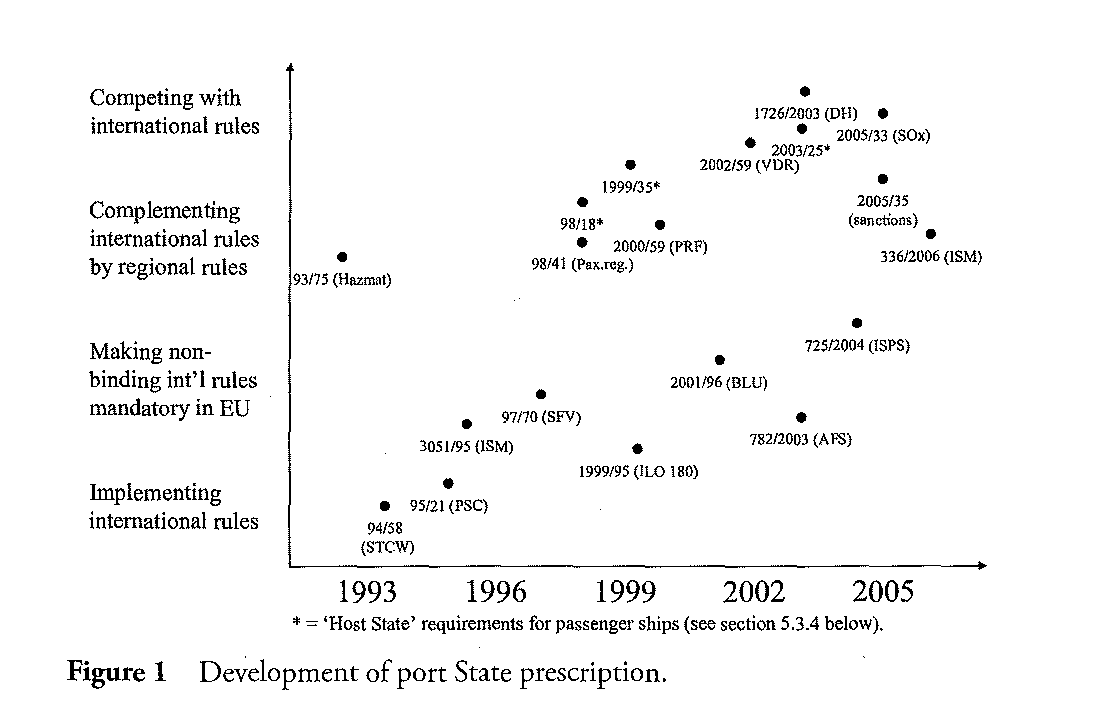 4
Kilde: Henrik Ringbom
Klassifikasjon
Klasseselskapet
Forholdet til myndigheter
Ansvar
5
Bekvemmelighetsflagg
Problemet
Sikkerhetskultur?
6
Sikkerhet som kontraktsvilkår
Skipsbygging
Certepartier
Etc
Regelendringer
7
Skipssikkerhetsloven
Sjøfartsdirektoratet
Den ansvarlige
Havarikommisjonen
Politiet
8
Sanksjoner
Administrative sanksjoner
Straffesanksjoner
Gjerningspersonen
Virksomhetsansvar
Inndragning
9
Farlig last
Problemet
Sikkerhetsregler
Rapportering
10
Havnestatskontroll
Systemet
Vertsstatskontroll
Nødhavn- prinsippet
Sikker havn for miljøbomber
Krypende jurisdiksjon
Drivhusgasser
11
Sikkerhet i petroleumsvirksomheten
UNCLOS-jurisdiksjon
Nasjonal jurisdiksjon
Noen observasjoner om sikkerhetssystemer og -kulturer
12